Strategie AV21

a transfer technologií v kontextu
zodpovědného výzkumu a inovací


Josef Lazar
člen Akademické rady Akademie věd České republiky (AV ČR)
www.avcr.cz
Akademie věd ČR – historie
1784 – Královská česká společnost nauk        zahrnující přírodní vědy, historii a humanitní vědy 
     (J.E. Purkyně – Purkyňovy buňky, vlákna, váček, atd.)
1890 – Česká akademie věd, literatury a umění císaře Františka Josefa
1918 – Česká akademie věd a umění
     (J. Heyrovský jako laureát Nobelovy ceny 
      za polarografii)
1952 – Československá akademie věd
     (O. Wichterle – měkké kontaktní čočky)
1993 – Akademie věd České republiky
     (A. Holý – léky pro léčbu AIDS, rakoviny, hepatitidy, atd.)
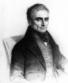 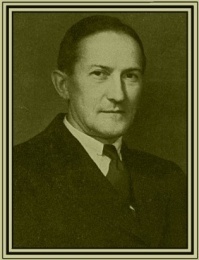 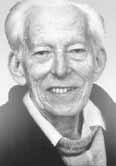 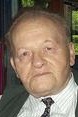 Oblasti výzkumu
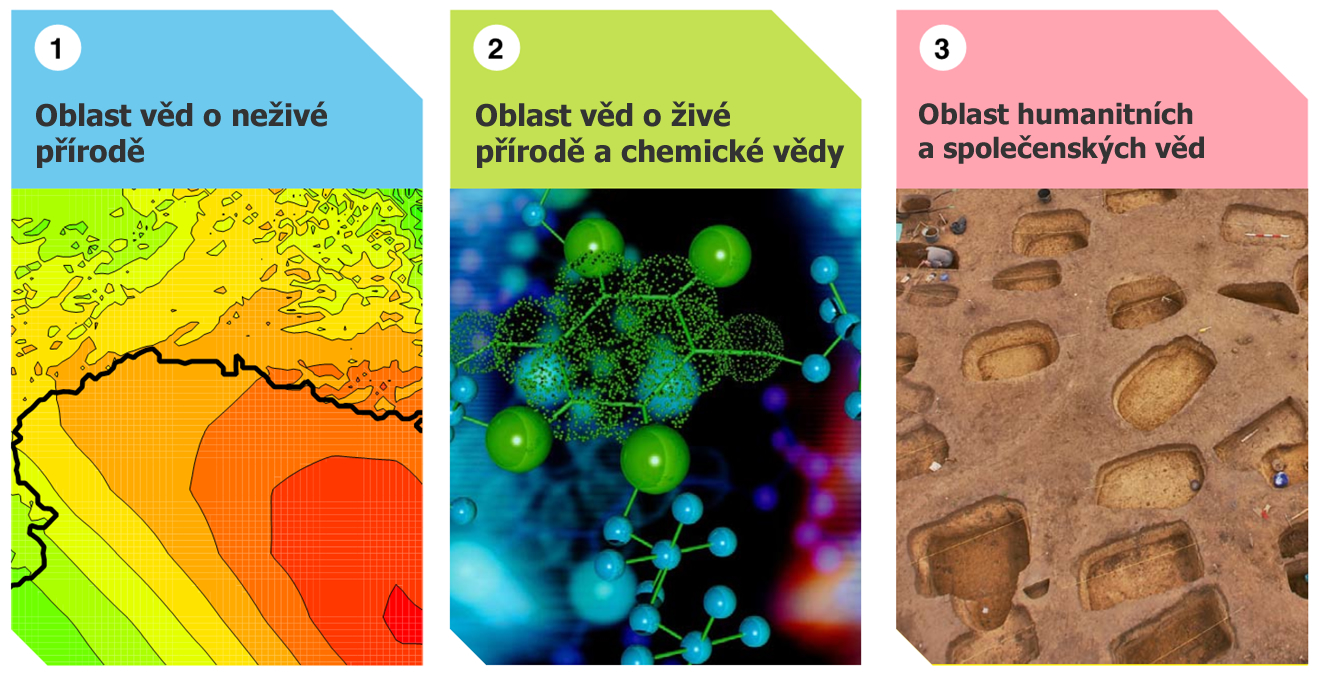 Akademický sněm AV ČR
Dozorčí komise
Organizační schéma
Předseda AV ČR

 Místopředsedové

Akademická rada
Vědecká rada
Kancelář AV ČR
Pracoviště
Poradní orgány
Oblast věd o neživé přírodě
Oblast věd o živé přírodě a chemické vědy
Oblast humanitních a společenských věd
Servisní pracoviště
Pracoviště AV ČR (2014)
* V tom 3 496 zaměstnanců (tj. 41 %) je placeno z účelových a mimorozpočtových prostředků.
Základní indikátory (2014)
Vědecká činnost (AV ČR produkuje 37 % všech významných výsledků výzkumu s 13 % pracovníků VaV v ČR)
Vzdělávací činnost (2 030 doktorandů; 377 zahraničních studentů v rámci AV; celkem 55 společných pracovišť s VŠ)
Spolupráce s aplikační sférou (ročně 400 společných projektů a přímých kontraktů s podniky; komercializace výsledků výzkumu: 
    cca 30 % rozpočtu AV)
Patenty a vynálezy (60 přihlášek vynálezů v ČR  a 39 v zahraničí; 44 udělených patentů v ČR a 26 v zahraničí; 32 zapsaných užitných vzorů) 
Zdroje financování (rozpočtová kapitola AV ČR 4,4 mld. Kč; 
    vlastní zdroje 4 mld. Kč, z toho příjmy z licencí 2,4 mld. Kč; 
    zdroje z grantů a projektů 5 mld. Kč; v součtu AV ČR hospodařila s 13,4 mld. Kč, tj. 0,3 % HDP)
Základní principy
KVALITA 
A EFEKTIVITA

špičková kvalita jako kritérium pro poskytování finanční podpory
pravidelné mezinárodní hodnocení výzkumné činnosti 
soustředění personálních a materiálních zdrojů do konkrétních výzkumných programů
SPOLEČENSKÁ RELEVANCE A OTEVŘENOST

podpora ekonomické konkurenceschopnosti a inovační výkonnosti ČR
zapojení partnerů ze vzdělávací a aplikační sféry do tvorby a řešení výzkumných programů AV 
intenzivní spolupráce na evropské a mezinárodní úrovni
Výsledky pro praxi (2014)
Souhrn průmyslových práv uplatněných institucemi AV
(počet)
Zdroj: AV ČR
Projekty s aplikací (2014)
Projekty aplikovaného výzkumu, experimentálního vývoje a nové infrastruktury VaV
Celkem 411 projektů - účastí AV ČR
Poznámka: 
1) Počet zahrnuje i účasti více pracovišť AV ČR na jednom společném projektu. Tabulka nezahrnuje 2 projekty řešené v SSČ.
2) Ministerstvo poskytuje zdroje na VaV z fondů EU v rámci operačních programů a zdroje z národních programů. 
    Účast VVI AV v r. 2014 na projektech zprostředkovaných MŠMT: 40 projektů a 7 spoluúčastí pracovišť k nové infrastruktuře VaV 
    (v tom 12 projektů z OP VaVpI, 16 Projektů velkých infrastruktur, 8 z OP VpK ) a 23 projektů aplikovaného výzkumu (v tom 5 z OP VpK).
3) Výnosy z licencí jsou významně ovlivněny příjmy z licence ÚOCHB.
Zdroj: AV ČR, ISVAV
Zodpovědný výzkum a inovace
Koncept RRI
Responsible research and innovations (RRI) představuje nový a velmi široce pojatý přístup k definování smyslu a cílů vědy, výzkumu a inovací
Nejedná se zatím zdaleka o jasně a pevně definovaný rámec, koncept RRI je stále ve vývoji
Zahrnuje již dříve formulované přístupy, např.:
Podpora udržitelného rozvoje
Technology assesment
Společenská relevance výzkumu
Příspěvek výzkumu ke konkurenceschopnosti
Zaměření na klíčové společenské problémy
Inkluzivita
… a další …
Zodpovědný vs. nezodpovědný
Stanovení toho, co je zodpovědné, není vůbec jednoduché a není neměnné v čase ani prostoru
Příklady (case studies)
Výzkum a podpora jaderné energetiky může být v některých zemích (nyní např. Německo) jako nezapadající do rámce RRI, jinde ano.
Výzkum a podpora biopaliv a bioetanolu – v počáteční fázi interpretována, jako podpora udržitelnosti, později identifikována, jako důvod nárůstu cen potravin a škodlivá životnímu prostředí, mezitím vznik lobbystických skupin pro i proti, rozdílné názory nevládních organizací, přístup v duchu RRI nemusí vést ke konsenzu.
Inovace
„Innovation is applying research to create value“
Výzkum produkuje poznání (informace)
Aplikovaný výzkum produkuje poznání (informace) jakožto východisko k vývoji inovací. 
V inovacích by se měl koncept RRI promítnout nejvíc. 
Inovace mají přímý dopad na trh a společnost.

V případě výzkumu jde o odhad jeho dopadů
Otevřenost
Duševní vlastnictví jako zboží?
Hodnocení vědy – historický vývoj:
Excelence – scientometrie („publish or perish“) 
Relevance – aplikace („collaborate or crumble“)
Zodpovědnost – ???
Je správné, aby duševní vlastnictví vytvořené z veřejných prostředků bylo prodáváno, jako zboží?
Nevede tlak na tržní chování výzkumných institucí k deformacím trhu?
 Možná je duševní vlastnictví vytvořené z veřejných prostředků nejlépe využito, když je volně k dispozici
Veřejná podpora
Dle názoru Evropského hospodářského a sociálního výboru
je veřejná podpora vývoje ospravedlnitelná, když:
vývoj je velmi riskantní, ale v případě úspěchu je vyvážen značnými výhodami
vzniklé náklady jsou velmi vysoké a lze je pokrýt jen společně z několika veřejných zdrojů
časový úsek, během něhož mohou vzniknout zužitkovatelné výhody, je příliš dlouhý
jedná se o horizontální či klíčové technologie (např. nové materiály)
výsledky nelze snadno zpeněžit, nicméně jde o obecnou sociální nebo environmentální nutnost
Jinak jde o deformaci trhu
Kritéria
Kritéria RRI – záleží ovšem na kontextu
Veřejná angažovanost – public engagement
Etika – ethics
Genderová vyváženost – gender equality
Výchova k vědě (vědeckosti) – science education
Otevřený přístup – open access
Řízení – governance
Udržitelnost – sustainability
Sociální spravedlnost a inkluzivita – social justice/inclusion
Metodika
Postup při řešení výzkumného projektu v souladu s RRI
Zahrnuje
Vytvoření multioborového poradního sboru zahrnujícího odborníky na etiku, komunikaci s veřejností, aj.
Odhad dopadů projektu a specifikace skupin, na něž bude mít projekt dopad
Oslovení příslušných organizací občanské společnosti
Nevládní organizace
Ekologické organizace
Spolky pacientů, aj.
Komunikace průběhu a výsledků projektu
Maximální otevřenost a inkluzivita
Námitky
Lze oprávněně namítat:
Základní výzkum, coby živná půda pro nové nápady nesmí být omezován
Nutnost respektovat svobodu vědy a výzkumu
Kritérium excelence ve výzkumu lze těžko nahradit jiným
Inovace přinášejí změny, které mohou způsobit zánik jednotlivých odvětví, podniků, pracovních míst nebo oslabit některé společenské vrstvy – jejich obavy nemohou být brzdou výzkumu a inovací
Otázkou je, zda příliš striktní výklad zásady předběžné opatrnosti není brzdou vývoje
Inovace nemají být vnímány jako riziko či dokonce hrozba, ale jako příležitost pro dosažení dalšího pokroku
Řízení vědy
Vědní politika – management vědy
Evaluace a na jejím základě rozdělování prostředků
Na základě scientometrie
Peer review
Výsledek – kompetice výzkumných institucí, týmů i jednotlivců, která brání spolupráci
Koncept RRI klade důraz na spolupráci
Interdisciplinární  spolupráce mezi institucemi
Zaměření na klíčová témata a společenské výzvy
Tomu odpovídá STRATEGIE AV21
Strategie AV21
Východiska a cíle
Externí faktory
Zvýšení společenské relevance vědeckého poznání
Globalizace a zrychlení mezinárodní výměny znalostí
Finanční náročnost moderního výzkumu
Interní faktory
Potenciál AV ČR pro řešení současných vědeckých společenských výzev
Vysoká efektivita pracovišť – ústavů AV ČR
Schopnost AV ČR reagovat na proměny současného vývoje
Cíle
Posílit roli AV ČR ve vědě a společnosti
Zlepšit kvalitu výzkumu AV ČR a využít kapacit
Využít synergických efektů multidisciplinarity a meziinstitucionální spolupráce
Podpořit transfer výsledků výzkumu do praxe ve všech podobách
Zlepšit efektivitu využití veřejných prostředků na vědu
Strategie AV21
Špičkový výzkum ve veřejném zájmu
Naděje a rizika digitálního věku
Systémy pro jadernou energetiku
Účinná přeměna a skladování energie
Přírodní hrozby
Nové materiály na bázi kovů, keramik a kompozitů
Diagnostické metody a techniky
Kvalitní život ve zdraví i nemoci
Potraviny pro budoucnost
Rozmanitost života a zdraví ekosystémů
Molekuly a materiály pro život
Evropa a stát: mezi barbarstvím a civilizací
Paměť v digitálním věku
Efektivní veřejné politiky a současná společnost
Formy a funkce komunikace
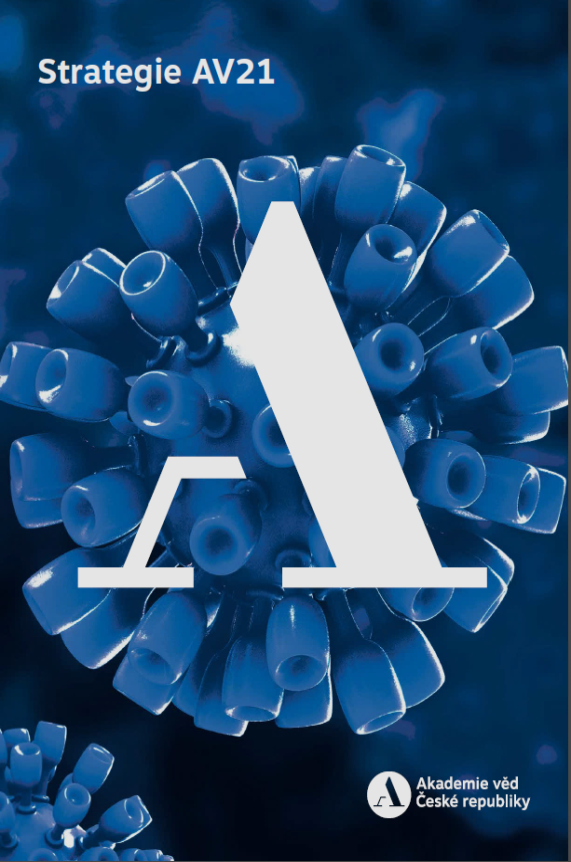 Strategie AV21
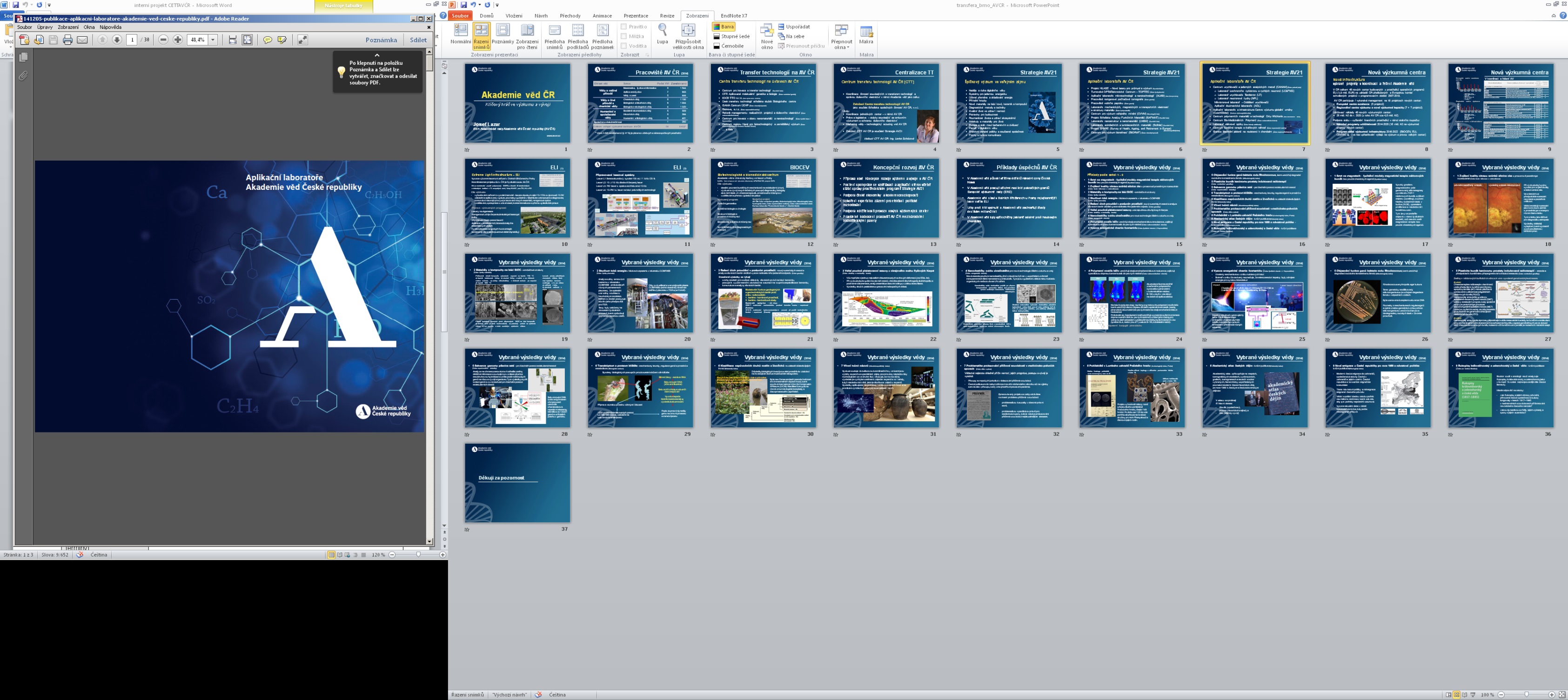 Aplikační laboratoře AV ČR
Projekt HiLASE – Nové lasery pro průmysl a výzkum (Fyzikální ústav)
Turnovské OPToElektronické Centrum – TOPTEC (Ústav fyziky plazmatu)
Aplikační laboratoře mikrotechnologií a nanotechnologií (ALISI)		 (Ústav přístrojové techniky)
Pracoviště rentgenové počítačové tomografie (Ústav geoniky)
Pracoviště vodního paprsku (Ústav geoniky)
Laboratoře mechanických, magnetických a transportních vlastností              a struktury materiálu (Ústav fyziky materiálů)
Centrum pro výzkum veřejného mínění (CVVM) (Sociologický ústav)
Projekt Střediska Analýzy Funkčních Materiálů (SAFMAT) (Fyzikální ústav)
Laboratoře nanostruktur a nanomateriálů (LNSM) (Fyzikální ústav)
Laboratoře scintilačních a luminiscenčních materiálů (SciMat) (Fyzikální ústav)
Projekt SHARE (Survey of Health, Ageing, and Retirement in Europe) 
Centrum pro výzkum biorafinací (BIORAF) (Ústav chemických procesů)
... a další
(Národohospodářský ústav)
Transfer technologií na AV ČR
Centra transferu technologií na ústavech AV ČR
Centrum pro inovace a transfer technologií (Fyzikální ústav)
CTT: Aplikovaná molekulární genetika a biologie (Ústav molekulární genetiky)
IOCB TTO s.r.o. (Ústav organické chemie a biochemie)
Úsek transferu technologií střediska služeb Biologického centra
GAMA Centrum ÚCHP (Ústav chemických procesů)
Bioinova, s.r.o. (Ústav experimentální medicíny)
Referát managementu realizačních projektů a duševního vlastnictví (Ústav makromolekulární chemie)
Centrum pro inovace v oboru nanomateriálů a nanotechnologií (Ústav fyzikální chemie J. Heyrovského)
Centrum regionu Haná pro biotechnologický a zemědělský výzkum (Ústav experimentální botaniky + Univerzita Palackého Olomouc)
... a další
Centralizace TT
Centrum transferu technologií AV ČR (CTT)
Koordinace činností souvisejících s transferem technologií a správou duševního vlastnictví v rámci Akademie věd jako celku:

	Založení Centra transferu technologií AV ČR
	jako součást Střediska společných činností AV ČR, v.v.i.

Úkoly:
Koordinace jednotlivých center – v rámci AV ČR
Právo a legislativa – otázky související se smluvním	 výzkumem a ochranou duševního vlastnictví
Marketing vědy – technologický scouting vně AV ČR

Založení CTT AV ČR je součástí Strategie AV21
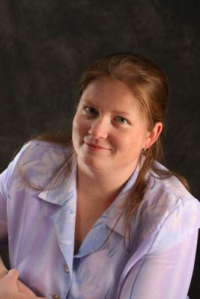 Vedoucí CTT AV ČR: Ing. Lenka Scholzová
Děkuji za pozornost